Matematiikassa parhaiten suoriutuneiden oppilaiden ominaispiirteitä
Laura Niemi & Jari Metsämuuronen


MATEMATIIKKAA COVID-19-PANDEMIAN VARJOSSA IV: 
Opettajat ja poikkeuksellisen heikosti ja hyvin suoriutuneiden oppilaiden osaaminen 
ja akateemiset tunteet matematiikan 9. luokan arvioinnissa keväällä 2021
15/12/2023
1
Kasvatustieteellinen tiedekunta                                 KT Laura Niemi, laura.niemi@helsinki.fi
tutkimuskysymykset
Millaiset  taustatekijät erottavat matematiikan parhaat osaajat muista?

Mille osaamistasolle matematiikan parhaat osaajat yltävät?

Miten akateemiset asenteet ja tunteet ilmenevät matematiikan parhailla osaajilla?

Millaiset eriyttämisen tavat ovat toimivia matematiikan parhaiden osaajien tukemisessa?
15/12/2023
2
Kasvatustieteellinen tiedekunta                                 KT Laura Niemi, laura.niemi@helsinki.fi
Tutkimuskohteena Parhaat osaajat
Parhaiden osaajien määrittelemiseen käytettiin kahta kriteeriä:
kokonaispistemäärä vähintään 1,5 hajontaa enemmän kuin koko otoksen keskiarvo
Pisterajaksi muodostui 621,9 pistettä
Matematiikan arvosanan oltava 9 tai 10
 n = 804 oppilasta (7,9 % koko otoksesta)

Vertailuryhmänä keskitason osaajat
Pistemäärä enintään 0,5 hajonnan päässä kokeen keskiarvosta riippumatta arvosanasta
n = 1490 oppilasta (14,6 % koko otoksesta)
15/12/2023
3
Kasvatustieteellinen tiedekunta                                 KT Laura Niemi, laura.niemi@helsinki.fi
Tutkimuskohteena parhaat osaajat
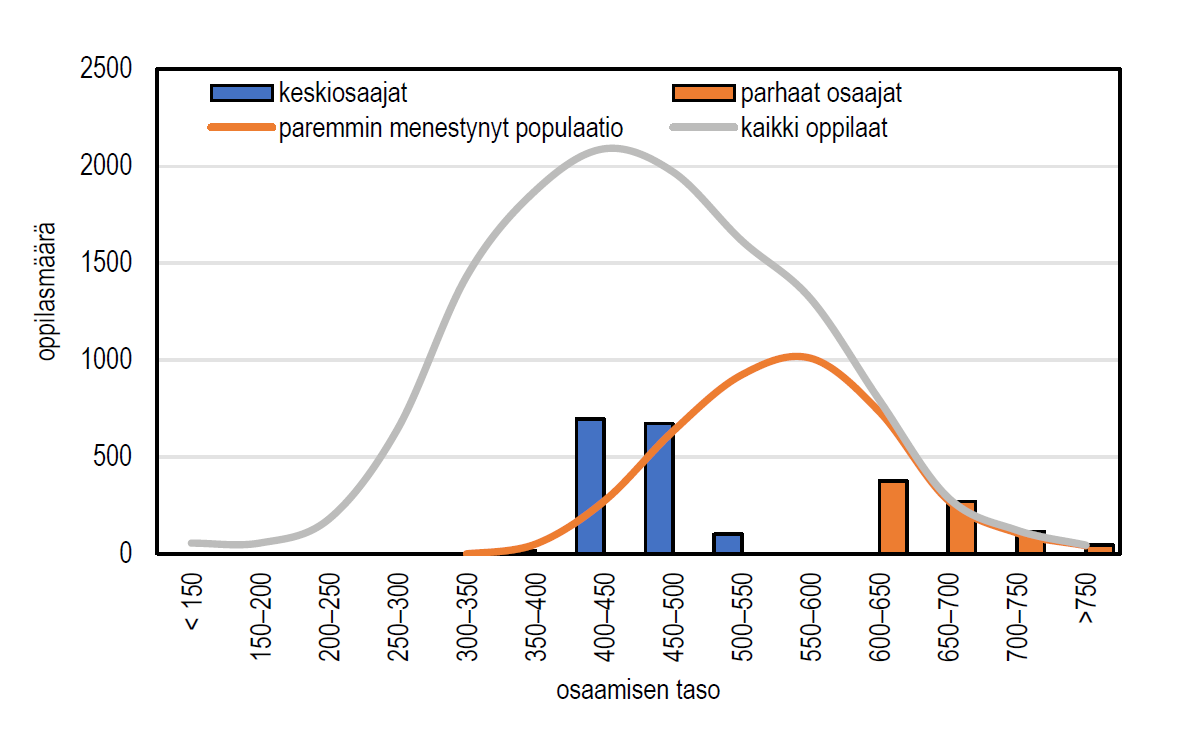 15/12/2023
4
Kasvatustieteellinen tiedekunta                                 KT Laura Niemi, laura.niemi@helsinki.fi
ERILLISET TEHTÄVÄSARJAT
”Vaikea tehtäväsarja”
Suunnattu ensimmäisessä vaiheessa poikkeuksellisen hyvän suorituksen tehneille oppilaille (varsinaisen tehtäväsarjan tehtävistä 85 % tai enemmän oikein)
Testiin valittiin kaikista tehtäväsarjoista vaativimmat tehtävät, 13 tehtävää

2) ”Ylioppilaskoe”
Yhdeksän lyhyen matematiikan ylioppilaskoetehtävää
Yhdistelmä Karvin tehtäväsarjoihin valituista ylioppilaskoetehtävistä
Tehtävien keskimääräinen ratkaisuprosentti koko aineistossa 4–36 prosenttia maksimipistemäärästä
15/12/2023
5
Kasvatustieteellinen tiedekunta                                 KT Laura Niemi, laura.niemi@helsinki.fi
Millaiset  taustatekijät erottavat matematiikan parhaat osaajat muista?
15/12/2023
6
Kasvatustieteellinen tiedekunta                                 KT Laura Niemi, laura.niemi@helsinki.fi
Matematiikan parhaiden osaajien tunnuspiirteitä
Parhaat osaajat eivät juurikaan eronneet demografisesti keskitason osaajista tai koko otoksesta keskimäärin
Parhaita osaajia oli keskimääräistä enemmän metropolialueella ja kaupunkimaisissa kunnissa
Parhaista osaajista oli kaupungeissa 74 %
Parhaista osaajista oli poikia 58,3 % ja tyttöjä 41,7 % (p < 0,001; h = 0,33)
osaaminen oli keskimäärin saman tasoista 
(poikien ka. 671,4 ja tyttöjen ka. 664,0; p = 0,024; ƒ = 0,078)
15/12/2023
7
Kasvatustieteellinen tiedekunta                                 KT Laura Niemi, laura.niemi@helsinki.fi
Matematiikassa menestymistä selittävät tekijät
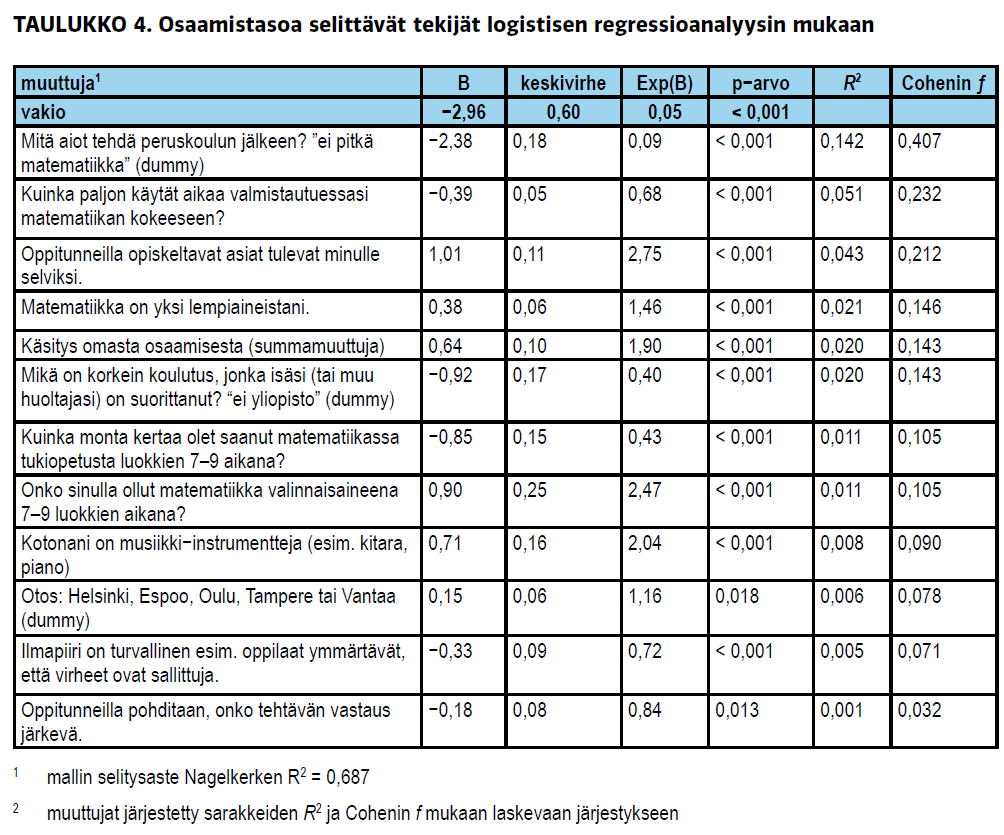 15/12/2023
8
Kasvatustieteellinen tiedekunta                                 KT Laura Niemi, laura.niemi@helsinki.fi
Mille osaamistasolle matematiikan parhaat osaajat yltävät?
15/12/2023
9
Kasvatustieteellinen tiedekunta                                 KT Laura Niemi, laura.niemi@helsinki.fi
PARHAAT OSAAJAT SUORIUTUVAT ERITTÄIN HYVIN erillisissä tehtäväsarjoissa
Parhaat osaajat ratkaisivat keskimäärin 68 prosenttia ”vaikean tehtäväsarjan” tehtävien kokonaispistemäärästä (ka. 663; kh. 66,9)
Parhaat osaajat yrittävät suoriutua kaikkein vaikeimmistakin tehtävistä
Osaamista erottelivat eniten tasogeometriaan, suunnikkaan piiriin ja funktion muotoon liittyvät tehtävät sekä yhtälönratkaisuun liittyvät tehtävät, joissa vaadittiin perusteluina matemaattinen lauseke
Parhaat osaajat hallitsevat lyhyen matematiikan ylioppilaskoetehtäviä erittäin hyvin (ka. 660; kh. 79,5)
Parhaiden osaajien ja keskiosaajien välinen osaamisero valtava (f = 1,03).
Kaikki parhaat osaajat suoriutuvat lukion lyhyen matematiikan keskitasoa paremmin ja 20 % pitkän matematiikan keskitasoa paremmin, kun arviointi suhteutetaan Karvin aiemman pitkittäisarvioinnin keskitasoihin
Parhailla osaajilla ei ole vaikeuksia siirtyä lukion pitkän matematiikan opintoihin 
Parhaiden osaajien taidot edustavat taitotasoja A2.2. (toiminnallinen perustaso) ja B1.1. (edistyneen tason ensimmäinen vaihe)
15/12/2023
10
Kasvatustieteellinen tiedekunta                                 KT Laura Niemi, laura.niemi@helsinki.fi
Parhaiden osaajien asenteet, uskomukset ja akateemiset tunteet
15/12/2023
11
Kasvatustieteellinen tiedekunta                                 KT Laura Niemi, laura.niemi@helsinki.fi
Parhaiden osaajien asennoituminen matematiikkaan on selvästi positiivisempaa kuin keskiosaajien
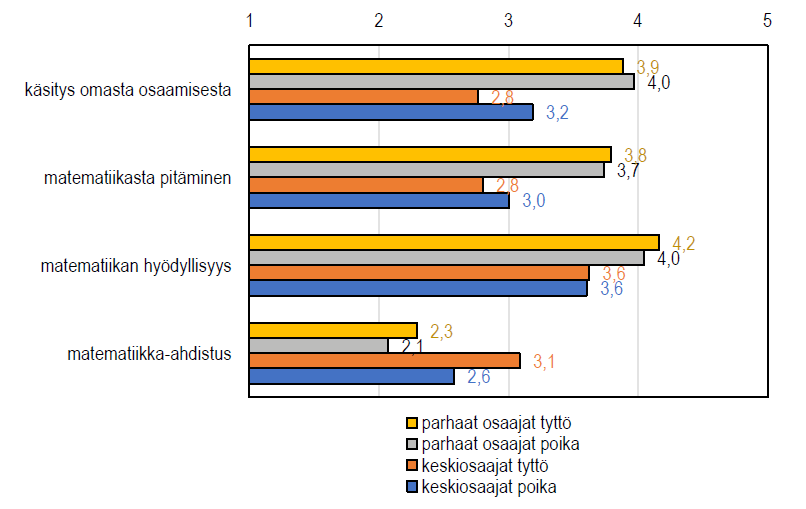 15/12/2023
12
Kasvatustieteellinen tiedekunta                                 KT Laura Niemi, laura.niemi@helsinki.fi
Tytöt kokevat voimakkaammin negatiivisia tunteita myös parhaiden osaajien ryhmässä
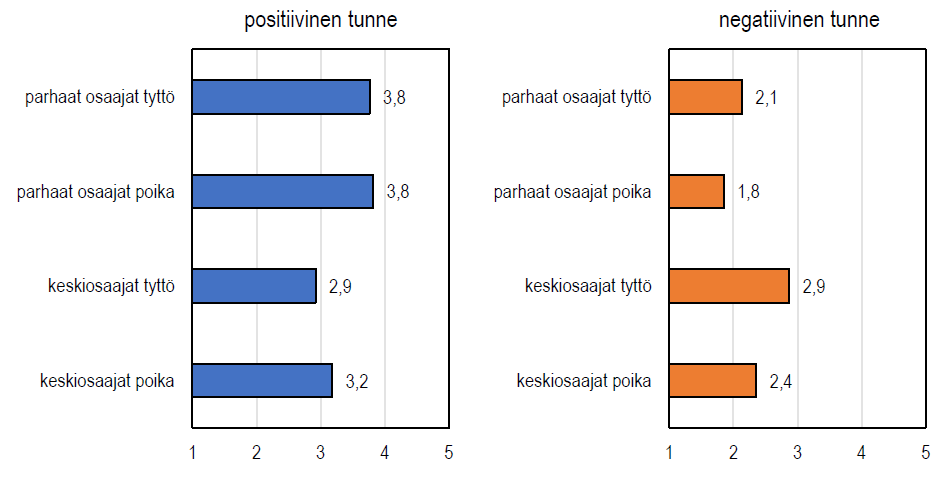 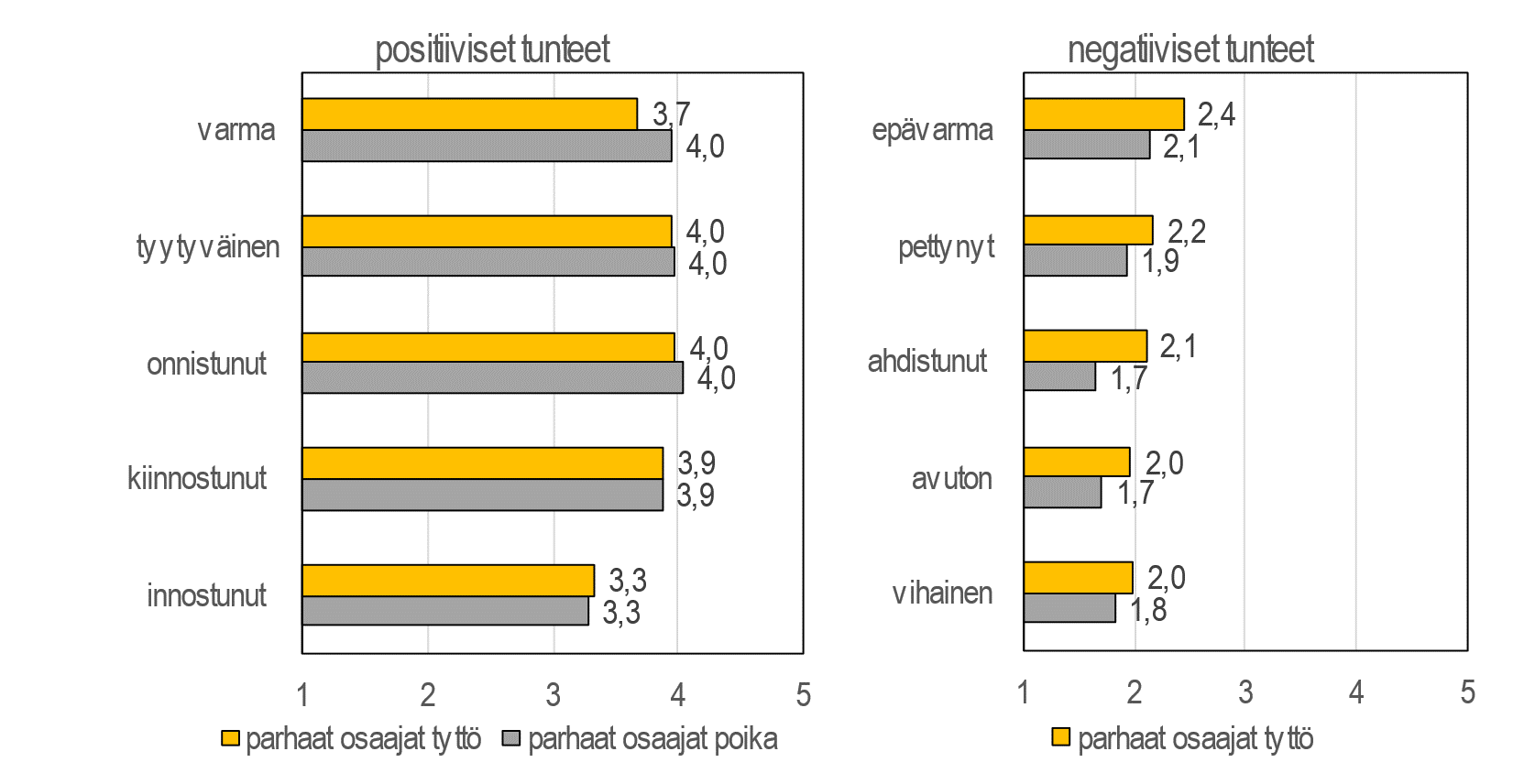 15/12/2023
13
Kasvatustieteellinen tiedekunta                                 KT Laura Niemi, laura.niemi@helsinki.fi
Eriyttäminen taitavien oppilaiden opetuksessa
15/12/2023
14
Kasvatustieteellinen tiedekunta                                 KT Laura Niemi, laura.niemi@helsinki.fi
Parhaiden osaajien osalta toimivimmaksi koettu tapa eriyttää ovat ylöspäin eriytetyt tehtävät
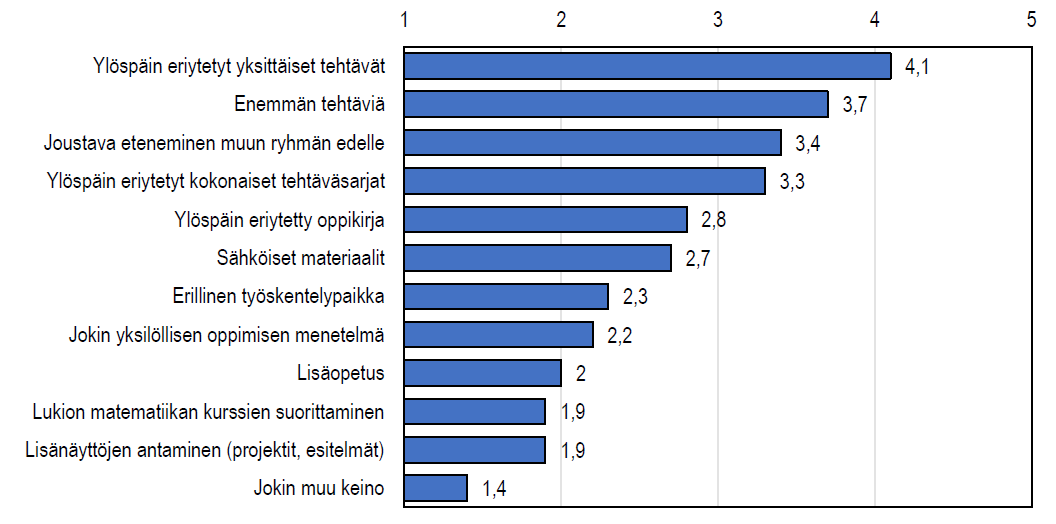 15/12/2023
15
Kasvatustieteellinen tiedekunta                                 KT Laura Niemi, laura.niemi@helsinki.fi
Eriyttämisen keinot selittävät enemmän asennoitumista matematiikkaan kuin osaamista
Eriyttämistavat eivät olleet tilastollisesti merkitseviä muuttujia osaamistasoa selittäessä
Parhaiden osaajien minäkäsitys oli vahvempi, kun heillä oli erillinen työskentelypaikka ja käytössä ylöspäin eriytetty oppikirja
Matematiikasta pitämistä ja matematiikan hyödylliseksi kokemista vahvistivat mahdollisuus edetä joustavasti muun ryhmän edelle ja ylöspäin eriytetyt yksittäiset tehtävät.
15/12/2023
16
Kasvatustieteellinen tiedekunta                                 KT Laura Niemi, laura.niemi@helsinki.fi
suosituksia
15/12/2023
17
Kasvatustieteellinen tiedekunta                                 KT Laura Niemi, laura.niemi@helsinki.fi
suosituksia
Opettajia suositellaan hyödyntämään arviointitietoa työtavoista, joilla ylläpidetään parhaiden osaajien motivaatiota ja joita opettajat ovat kokeneet hyödyllisiksi eriyttämisen keinoiksi parhaille osaajille.
Parhaiden osaajien motivaatiota matematiikan opiskeluun on pidettävä yllä ja sitä on vahvistettava.
Opettajankoulutuksessa ja täydennyskoulutuksessa tulisi tarjota opettajille enemmän tukea ja keinoja myös taitavien oppilaiden eriyttämiseen.
15/12/2023
18
Kasvatustieteellinen tiedekunta                                 KT Laura Niemi, laura.niemi@helsinki.fi
[Speaker Notes: Opettajia suositellaan hyödyntämään tietoa parhaiden osaajien eriyttämisen toimivimmista käytänteistä.]